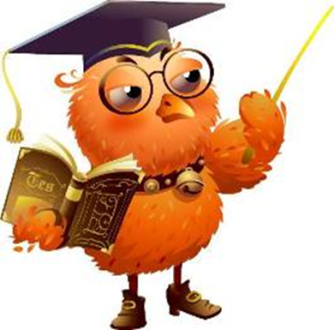 Что из чего сделано?
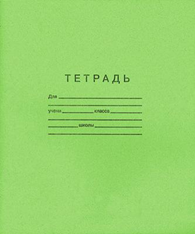 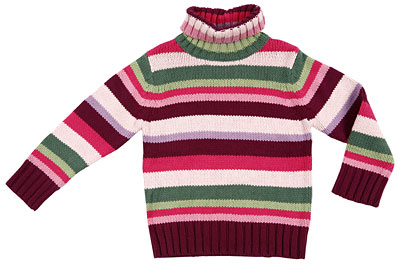 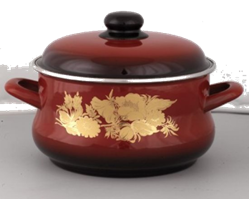 Проверка домашнего задания
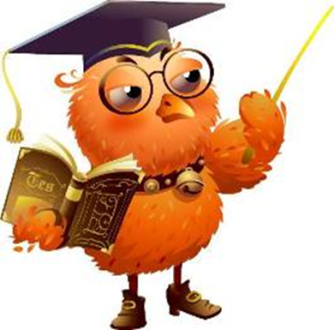 Что такое экономика?
Как называются части экономики?
Из каких отраслей состоит экономика?
Связаны ли друг с другом разные части экономики?
Проверим ваши знания (выполните тест)
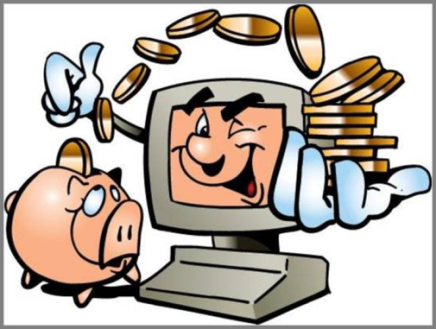 [Speaker Notes: В это время несколько учеников выполняют тест в программе Excel на компьютере.]
Тест по теме «Что такое экономика?»
 1. Закончи определение: «Экономика – это..»
а) забота о природе
б) возможность зарабатывать деньги 
в) хозяйственная деятельность человека
О
2. Какая отрасль экономики даёт нам хлеб, молоко, мясо?
а) промышленность 
б) сельское хозяйство 
в) торговля
О
О
3. Какая отрасль экономики производит одежду, обувь, мебель?
а) промышленность 
б) сельское хозяйство 
в) торговля
4. Какая отрасль экономики помогает нам приобретать продукты и вещи?
а) промышленность 
б) сельское хозяйство 
в) торговля
О
5. Какая отрасль экономики доставляет продукты и товары?
а) торговля 
б) транспорт 
в) строительство
О
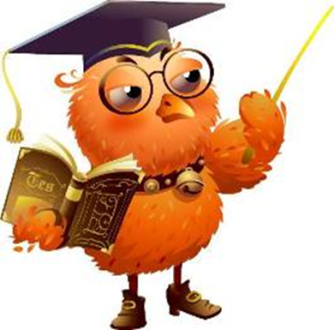 6. Какая отрасль экономики возводит различные постройки?
а) торговля 
б) транспорт 
в) строительство
О
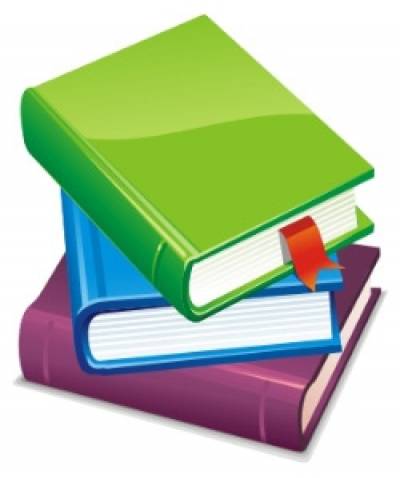 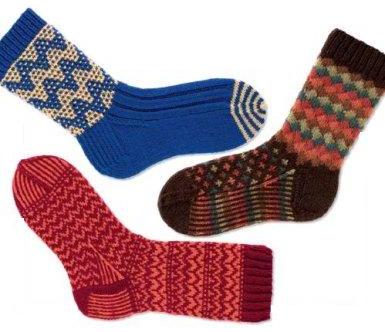 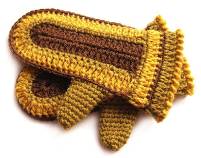 Всё это сделано руками человека из природных
материалов – древесины, металла, шерсти. Но
чтобы природные материалы превратились
в разнообразные вещи, нужны знания и большой
труд людей.
Как рождается книга?
Как делают шерстяные вещи?
Откуда берутся ложки, вилки и ножи?
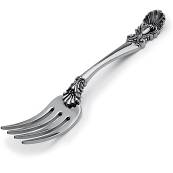 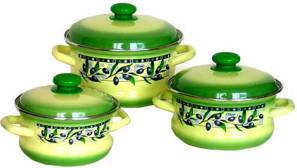 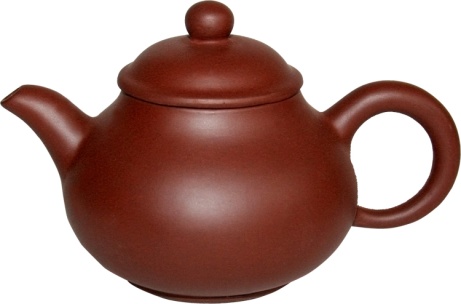 С древних времен людям приходилось приспосабливаться к условиям жизни в различных условиях. Созданные людьми орудия труда, жилища и предметы быта, одежда, украшения были из тех материалов, которые были в той местности. Самыми древними  являются каменные орудия труда. Древние люди вначале использовали осколки камней, ветви и сучья деревьев. Ученые считают, что самым первым орудием, сделанным древним человеком, было ручное рубило, высеченное из камня.
-  В наше время человек с самого рождения человек попадает в мир вещей. К этому мы уже так привыкли, что не задумываемся о том, как и из чего, сделаны окружающие нас предметы.
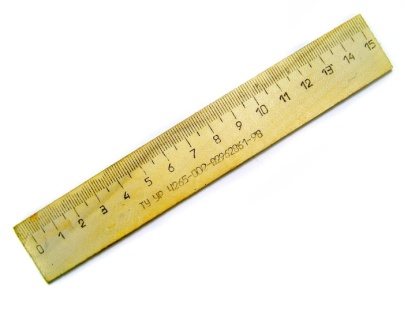 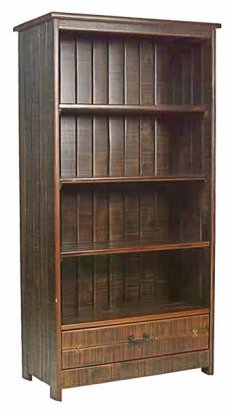 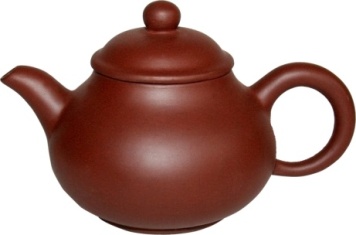 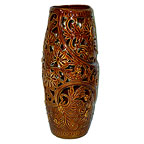 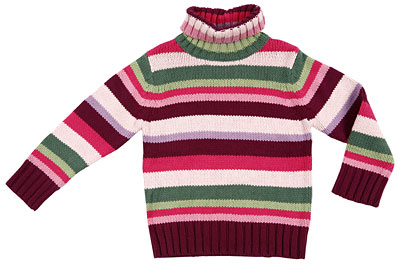 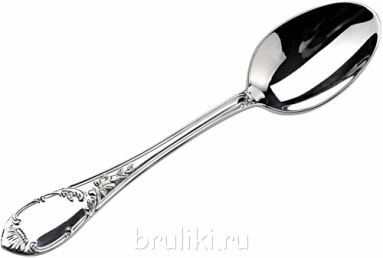 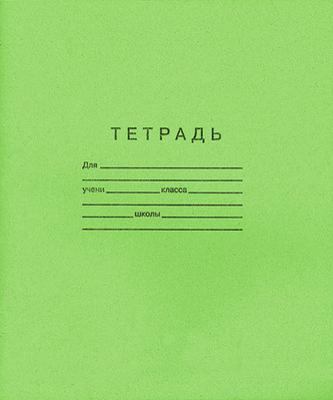 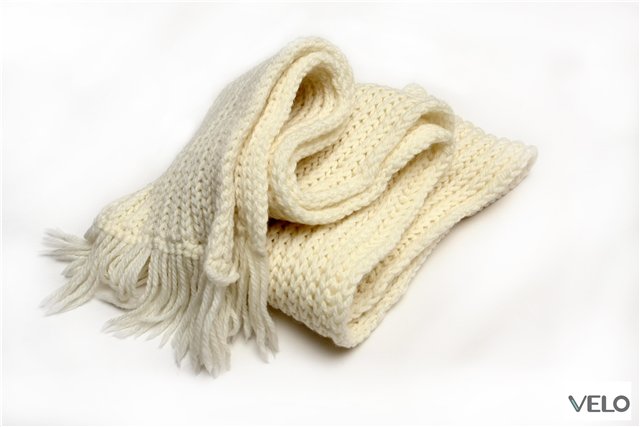 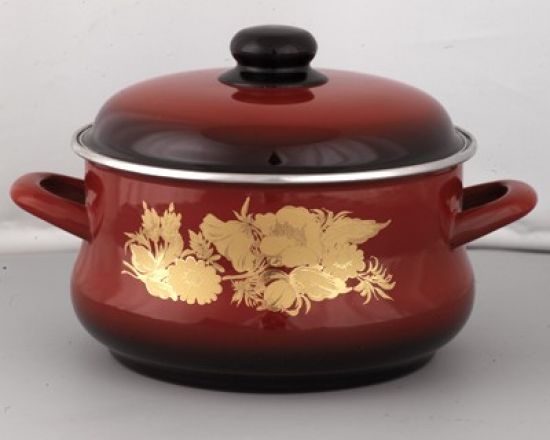 Распределите предметы на группы так, чтобы в каждой  все вещи были сделаны из одного материала
[Speaker Notes: Игра «Живое – неживое». На интерактивную доску выводятся изображения неживых предметов.]
Глина
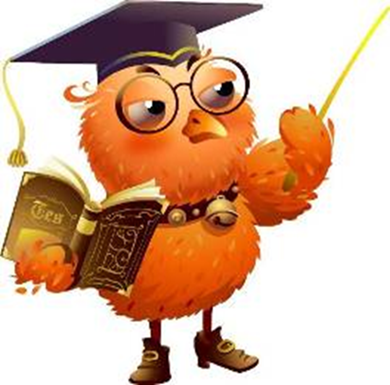 Если встретишь на дороге,      То увязнут сильно ноги,      А сделать миску или вазу-      Она понадобится сразу.
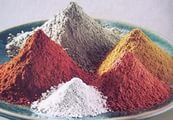 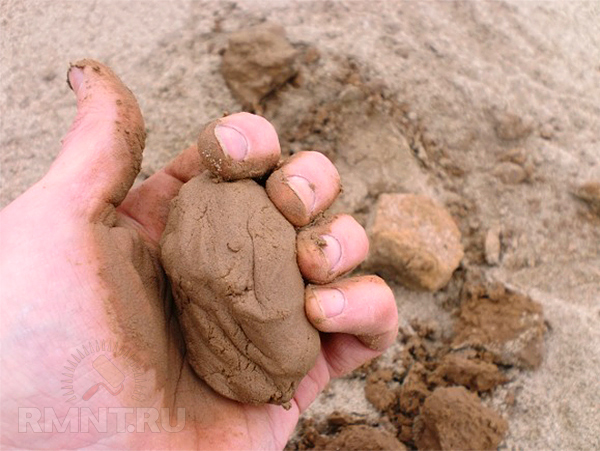 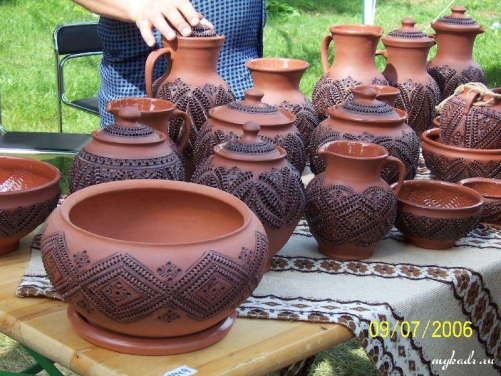 Как появился глиняный кувшин?
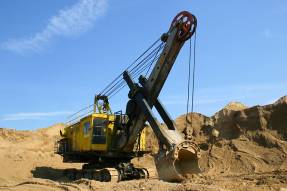 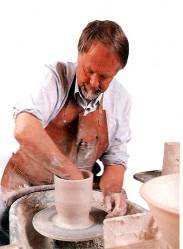 Глина добывается экскаваторами…
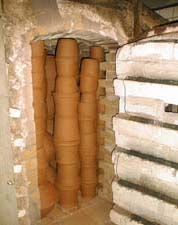 «Умелые руки» гончара могут вылепить из нее различные предметы
Изделия обжигают в специальной печи
И вот все готово!
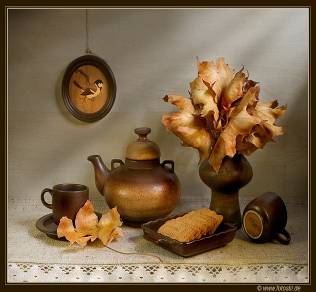 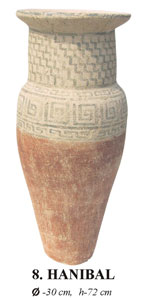 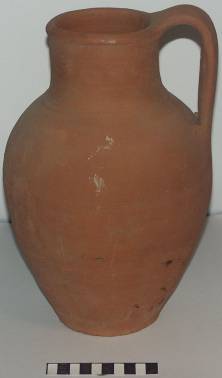 Искусство делать такие вещи называется
керамика
Фарфор впервые был получен в 620 г. в Китае. Его изготавливали из белой глины. Но особенно большого успеха в этом деле китайцы добились совсем недавно, в XV веке, при императорах из династии Мин.
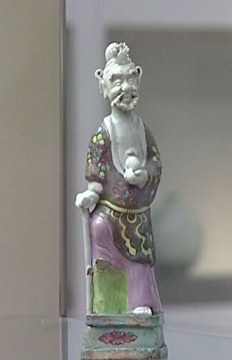 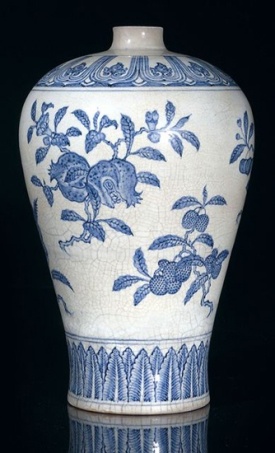 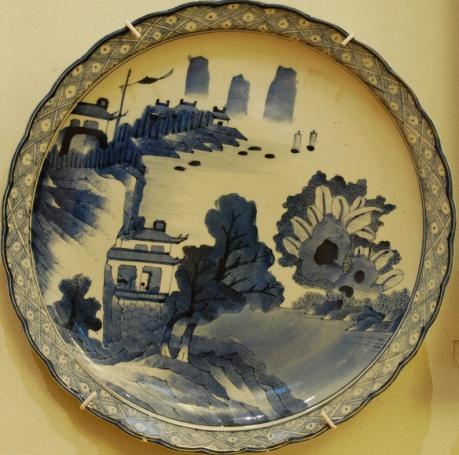 Китайский фарфор. XV век.
Составление цепочки
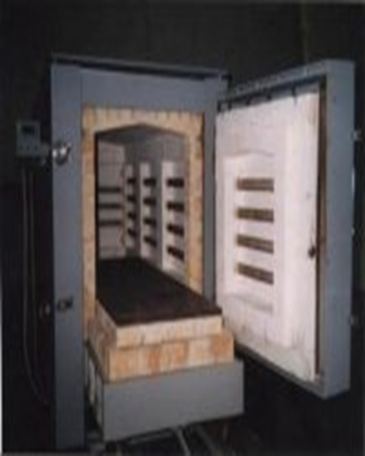 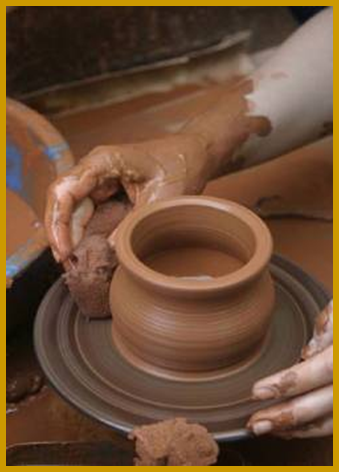 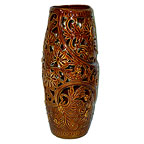 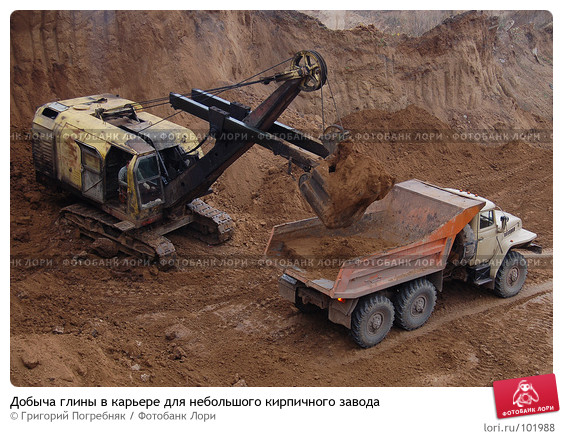 ваза
печь
Гончарный круг
добыча в карьере
Из чего делают железо?
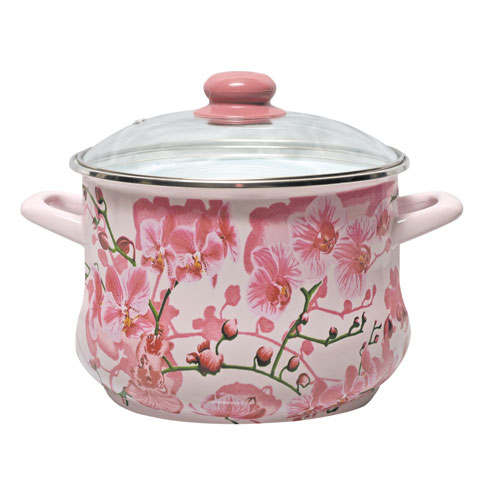 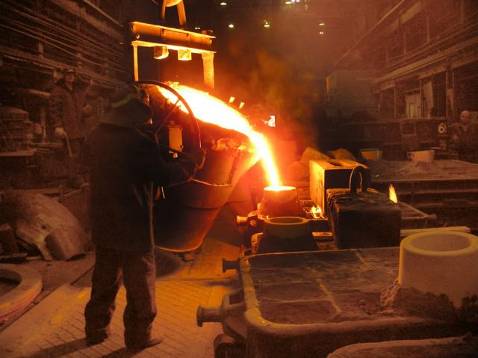 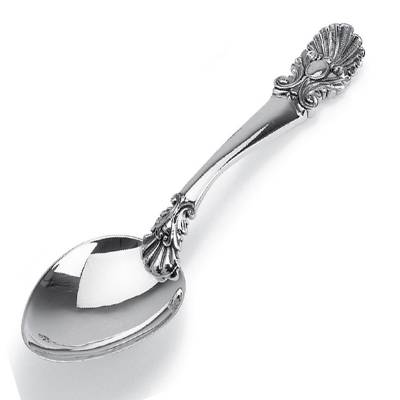 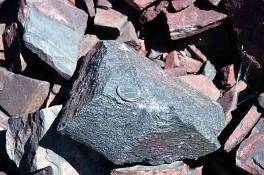 Откуда берется железо?
Железо никто не делает, оно сотворено самой природой, как вода, глина, песок… А люди его лишь добывают и превращают в чугун или сталь.
Больше всего железа в железной руде.
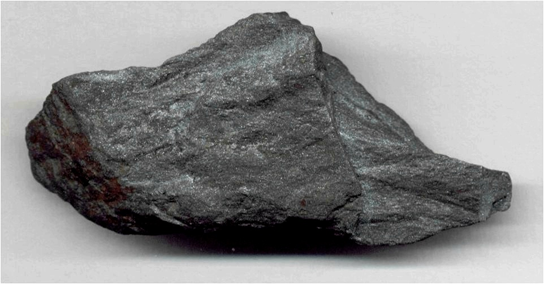 Как же добывают руду?
Взрывом дробят землю и камни, открывается спрятанная под ними руда
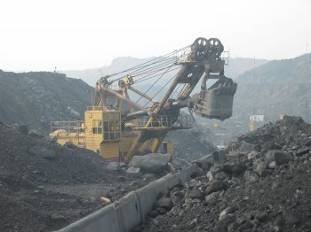 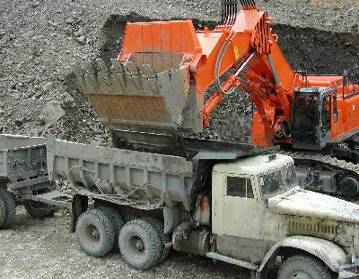 За работу берется шагающий экскаватор.
Зачерпнет ковшом руду, повернется- и нагружен целый самосвал!
Руда попадает на завод…
  Тут помогает людям жаркий огонь
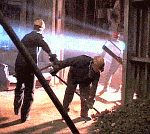 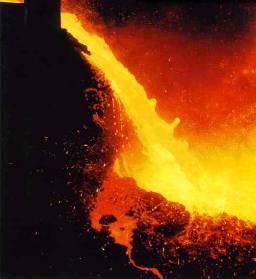 Бушует пламя, оседает руда, капли металла собираются в струйки, ручейки…получается чугун
Железная руда поступает в огромные печи- домны…
Теперь его путь в соседний цех
Чугун отправляют к сталеварам и в мартеновских печах варят сталь. Затем сталь выливают в формы – стаканы
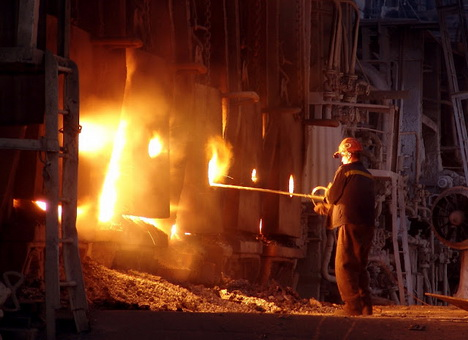 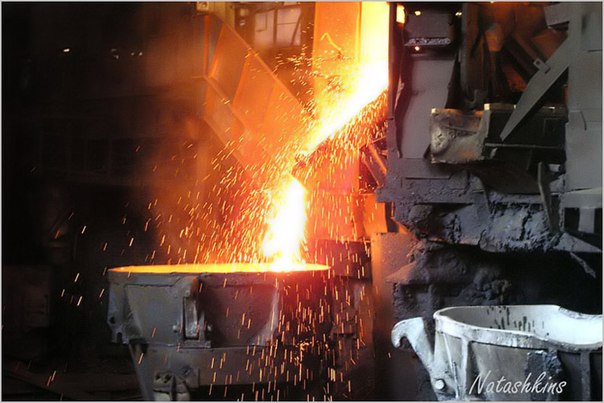 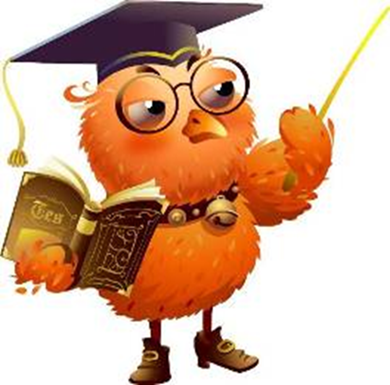 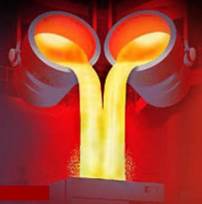 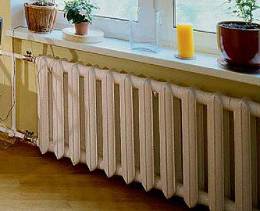 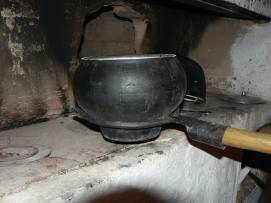 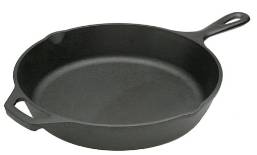 Жидкий чугун заливают в формы. Из чугуна делают обычные сковородки, чугунки, батареи отопления.
Когда металл остывает, вытаскивают слиток. В прокатном цехе этот слиток раскатывают в тонкие и толстые листы стали. А из них уже делают разные предметы.
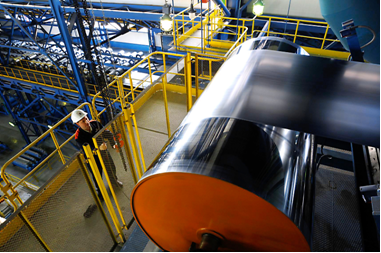 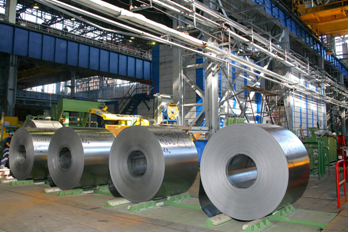 Металл выльют в формы и оставят застыва
             
                  А вот результат!
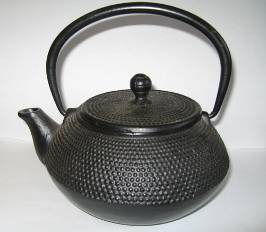 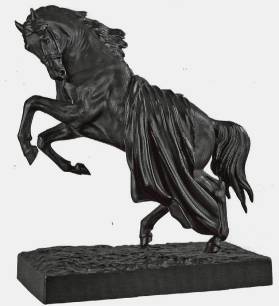 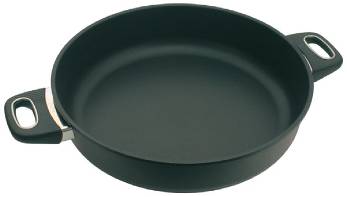 Откуда взялась бумага на изготовление тетрадей и книг?
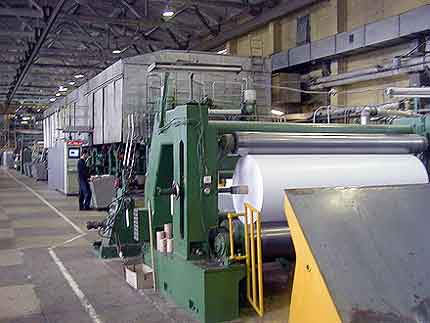 Сегодня бумагу делают на огромных бумажных комбинатах, где людям во всём помогают машины. Машины принимаются за помощь тогда, когда будущая бумага в лесу растёт.
Составление цепочки
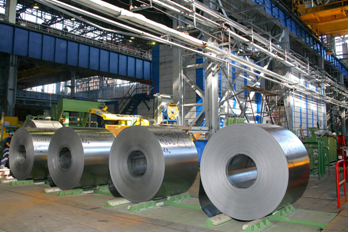 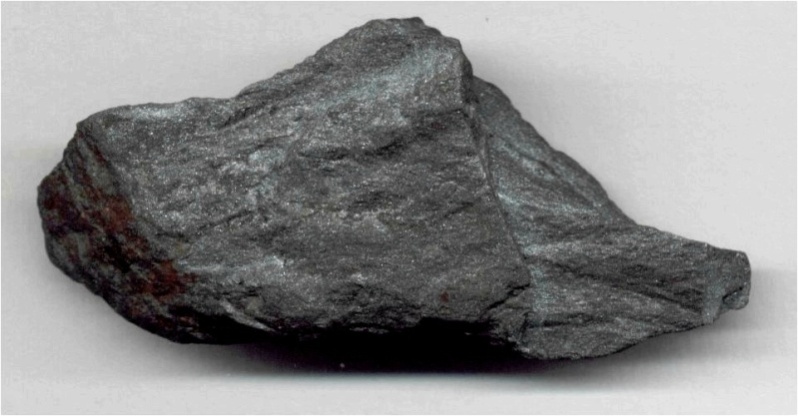 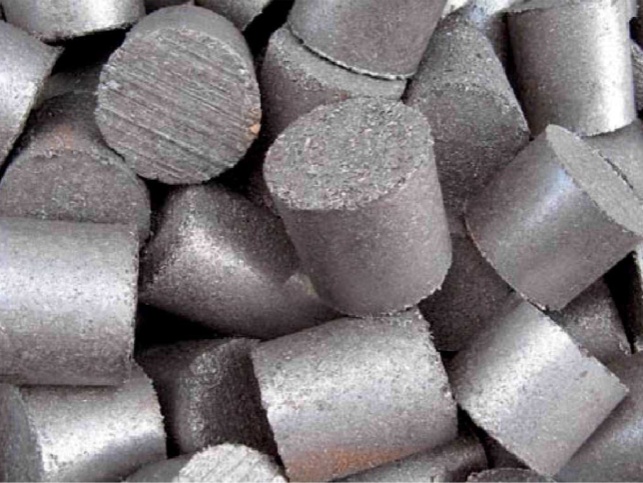 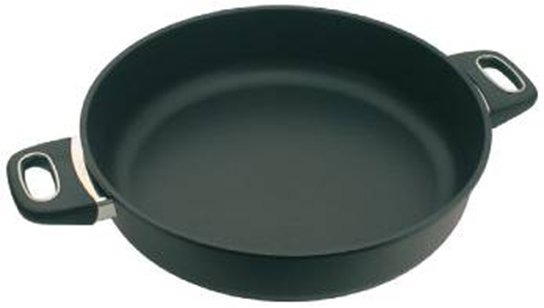 чугун
сталь
Железная руда
посуда
Откуда взялась бумага на изготовление тетрадей и книг.
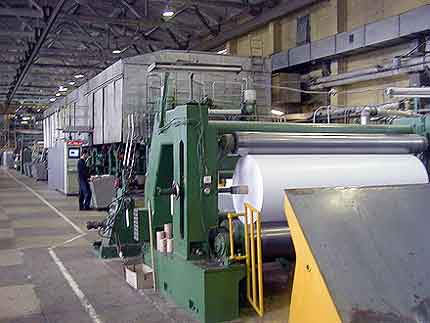 Сегодня бумагу делают на огромных бумажных комбинатах, где людям во всём помогают машины. Машины принимаются за помощь тогда, когда будущая бумага в лесу растёт.
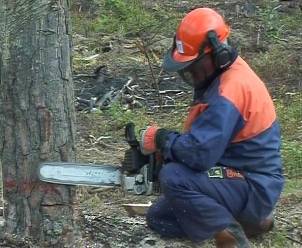 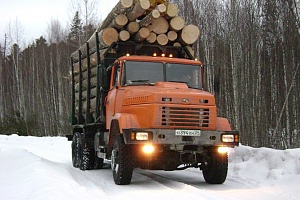 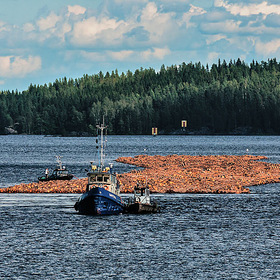 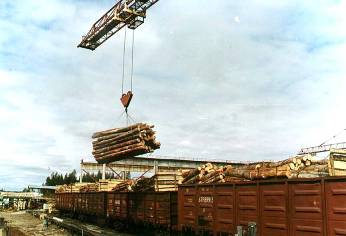 Электрические пилы пилят, валят деревья. Машины-лесовозы везут брёвна к реке или на железнодорожную станцию.
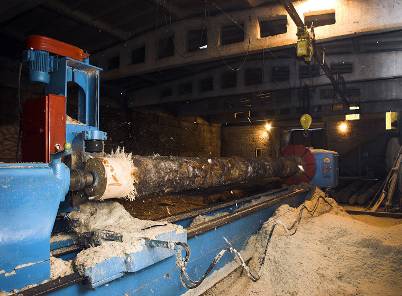 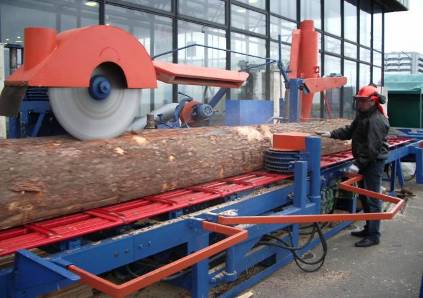 До ворот цеха плывут брёвна по реке или их
везут в специальных вагонах.  А здесь за дело                                   берутся другие машины: многопильный станок 
распиливает брёвна на чурбаки,                                                                           а машина-корообдирка сдирает с них кору.
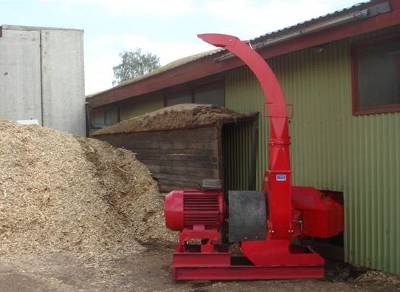 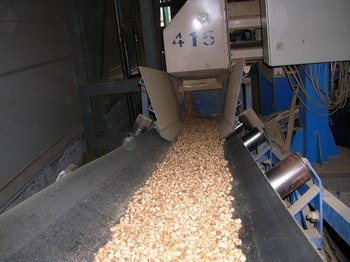 Рубильная машина рубит чурбаки на щепки, и едут щепки на самодвижущейся дорожке в котёл. В котле в специальном растворе варится… каша –деревянная.
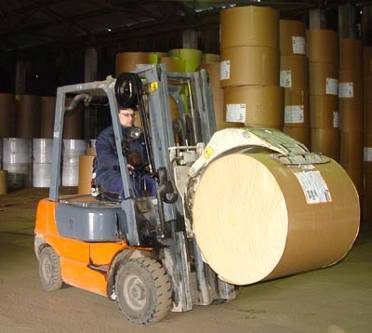 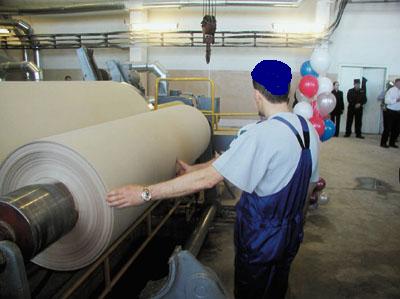 Вот эта каша, когда она готова, и становится бумагой.
В типографии печатают книги. С помощью умных машин (линотип) набирают текст, другие машины делают рисунки. В машины закладывается бумага, заливается краска и печатаются листы к книге.
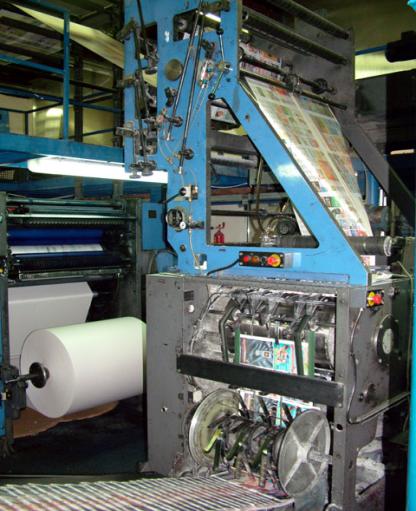 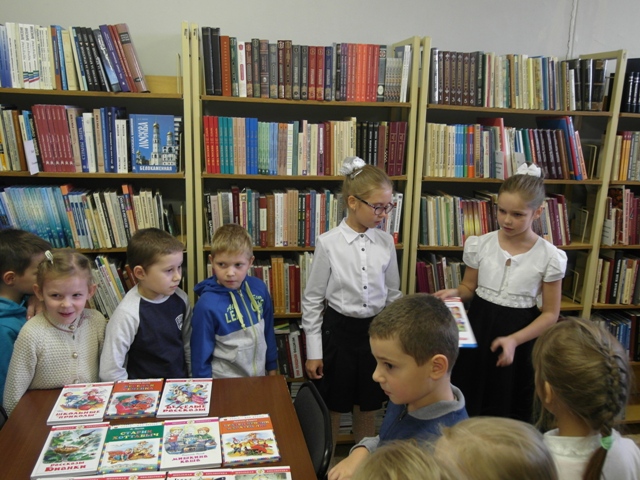 Составление цепочки
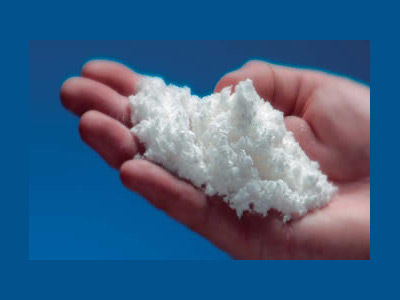 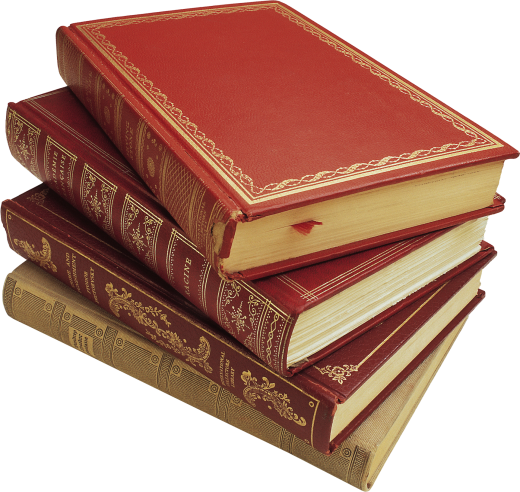 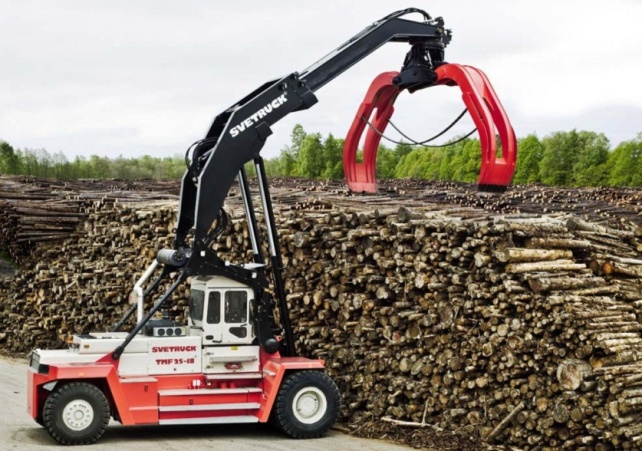 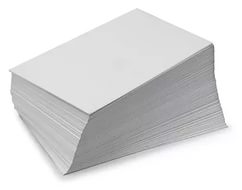 бумага
книга
дерево
целлюлоза
Шерсть
Заплелись густые травы,
Закудрявились луга,
Да и сам я весь кудрявый,
Даже завитком рога
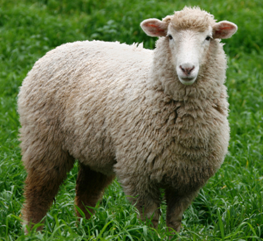 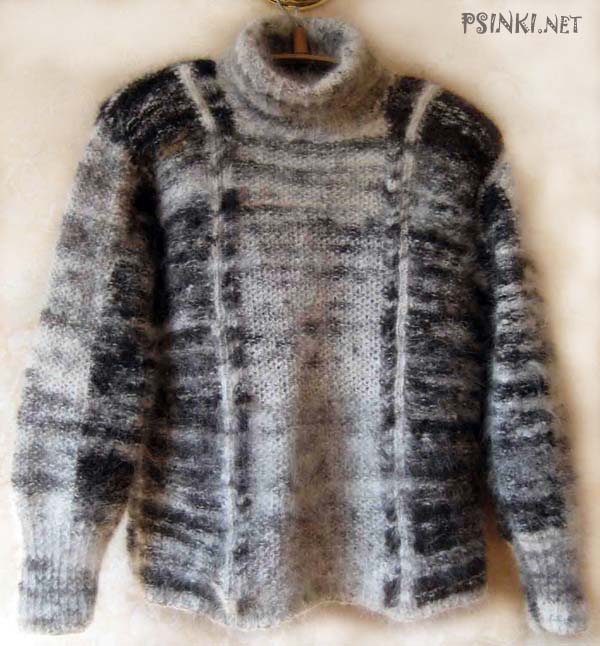 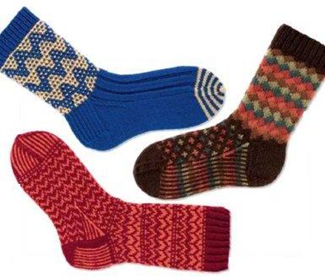 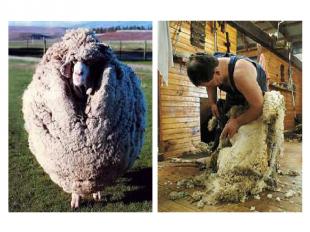 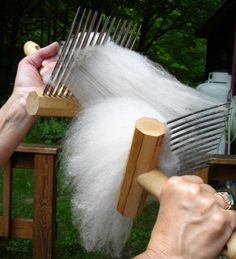 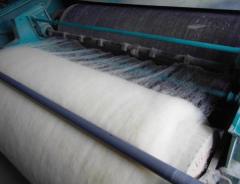 Стрижка                 Расчёсывание               Мойка шерсти
   Сушка               Получение пряжи из шерсти
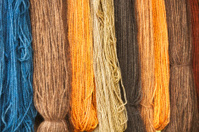 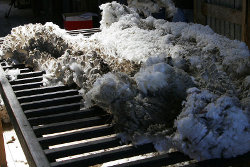 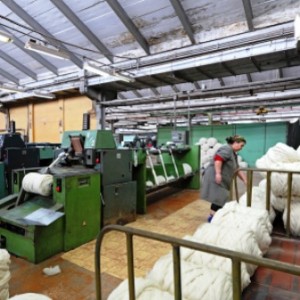 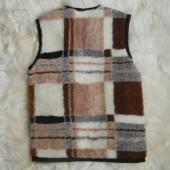 Составление цепочки
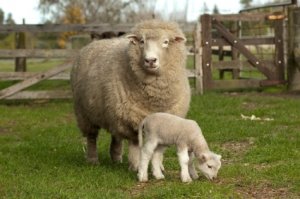 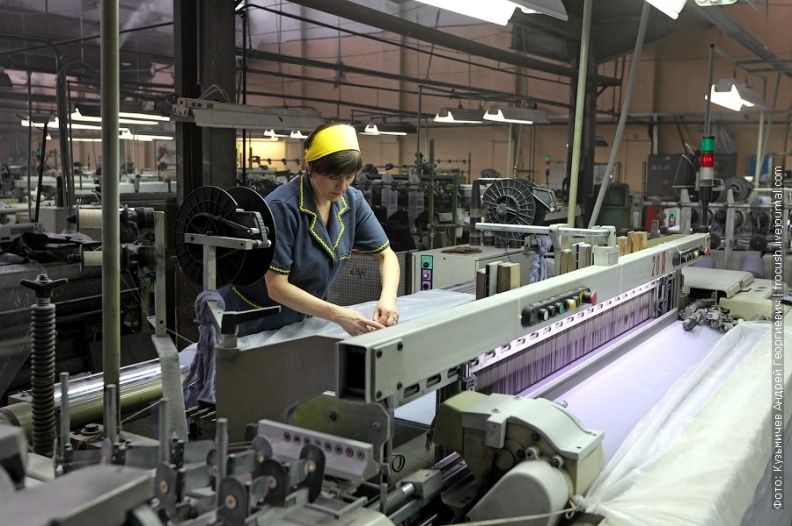 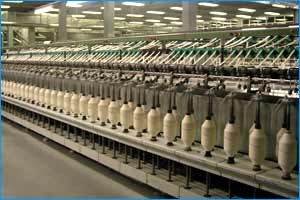 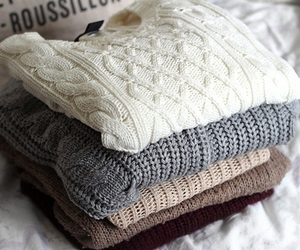 изделие
полотно
овца
пряжа
А теперь расскажите сами…
… как хлеб на стол пришёл
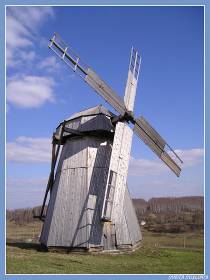 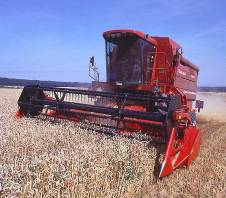 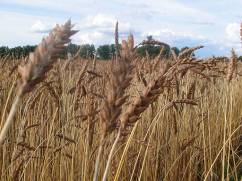 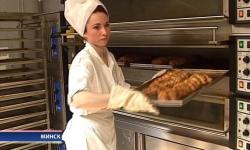 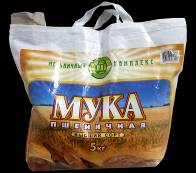 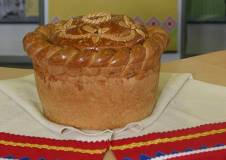 Итог урока
Где человек берет материалы для изготовления различных предметов?
На что должны обращать внимание люди, добывая в природе различные материалы?
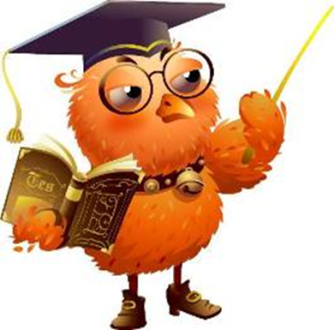 Вывод:
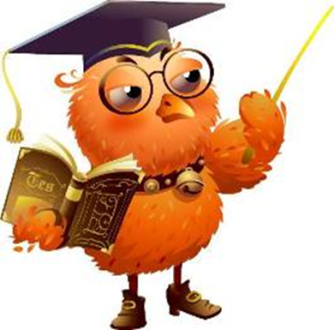 Добывая различные материалы, люди изменяют природу, нередко наносят ей вред. Карьер, оставшийся от добычи глины, - рана на поверхности земли. Вырубленный лес – это уничтоженный «дом» многих растений и животных. Вот почему природные богатства нужно беречь – ведь они не безграничны.
   Еще надо помнить о том, что в каждую вещь вложены знания и труд многих людей, поэтому к вещам надо относиться бережно!